CKD: Chapter 4Cardiovascular disease in patients with CKD
United States Renal Data System
2012 Annual Data Report
Cardiovascular disease in patients with or without CKDFigure 4.1 (volume 1)
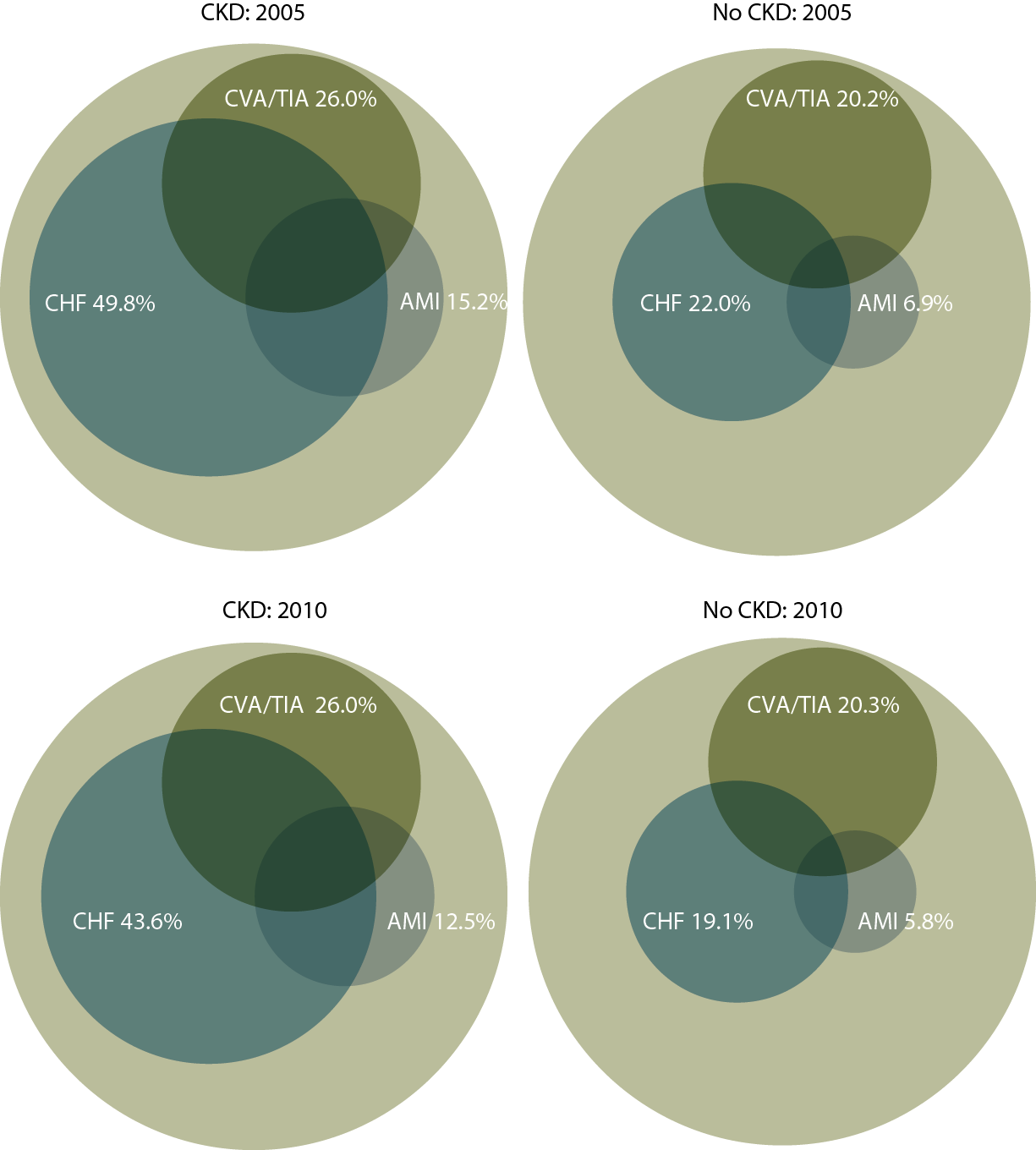 December 31, 2005 & 2010 point prevalent Medicare enrollees, age 66 & older, with fee-for-service coverage for the entire calendar year.
Cardiovascular disease & intervention (percent), by CKD stage, age, & race, 2010Table 4.a (volume 1)
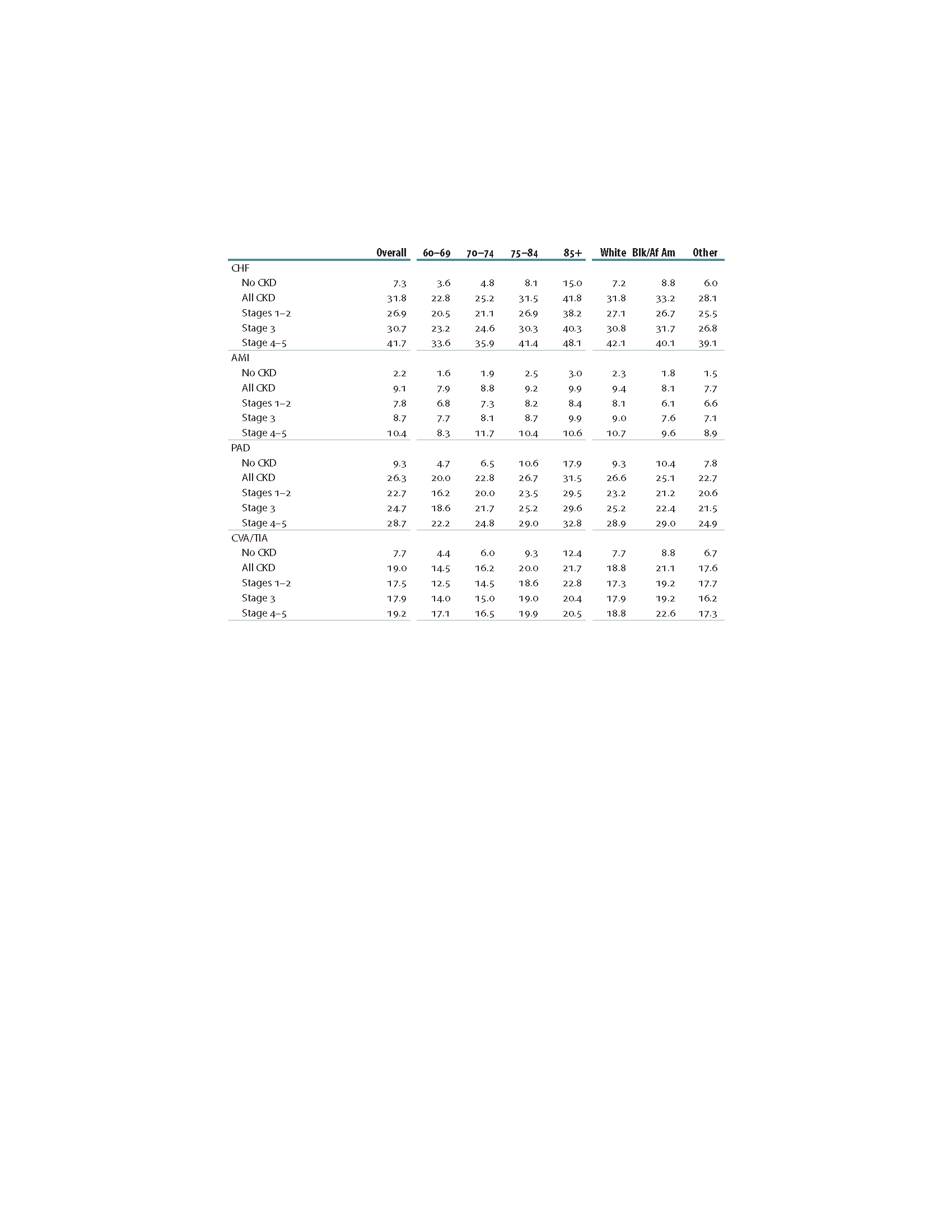 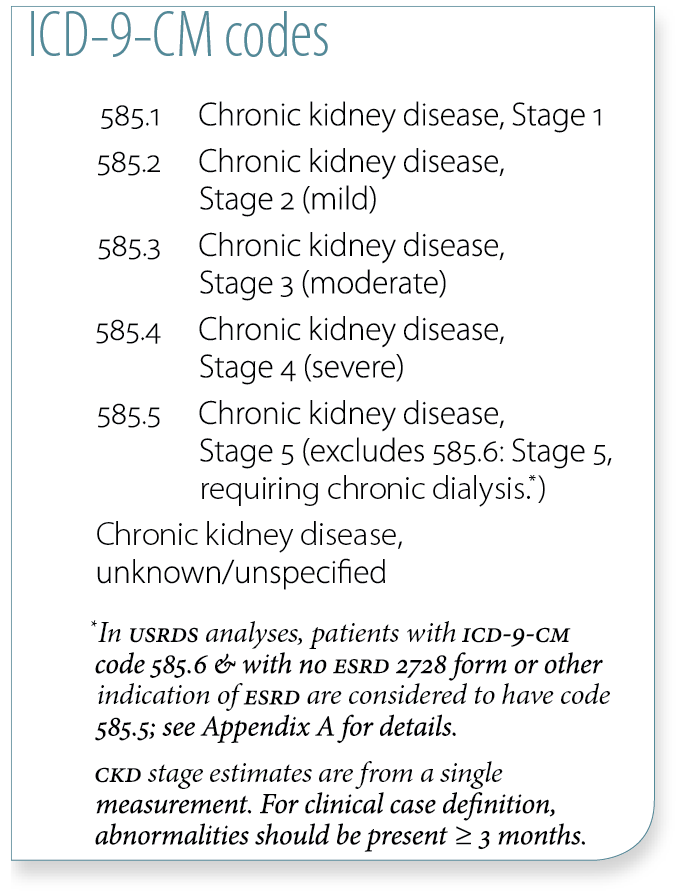 Caption
December 31, 2010 point prevalent Medicare enrollees, age 66 & older.
Cardiovascular disease & intervention (percent), by CKD stage, age, & race, 2010Table 4.a (continued, volume 1)
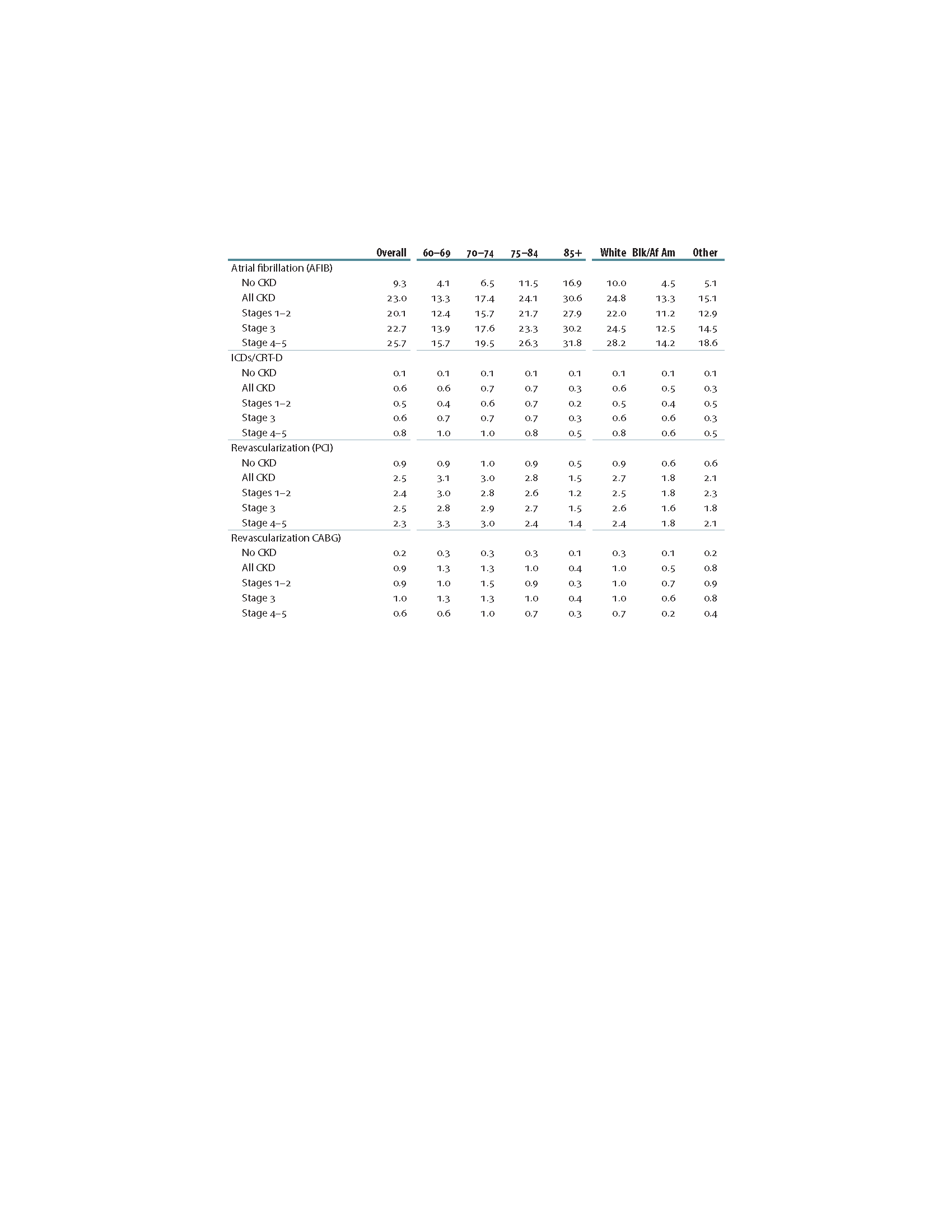 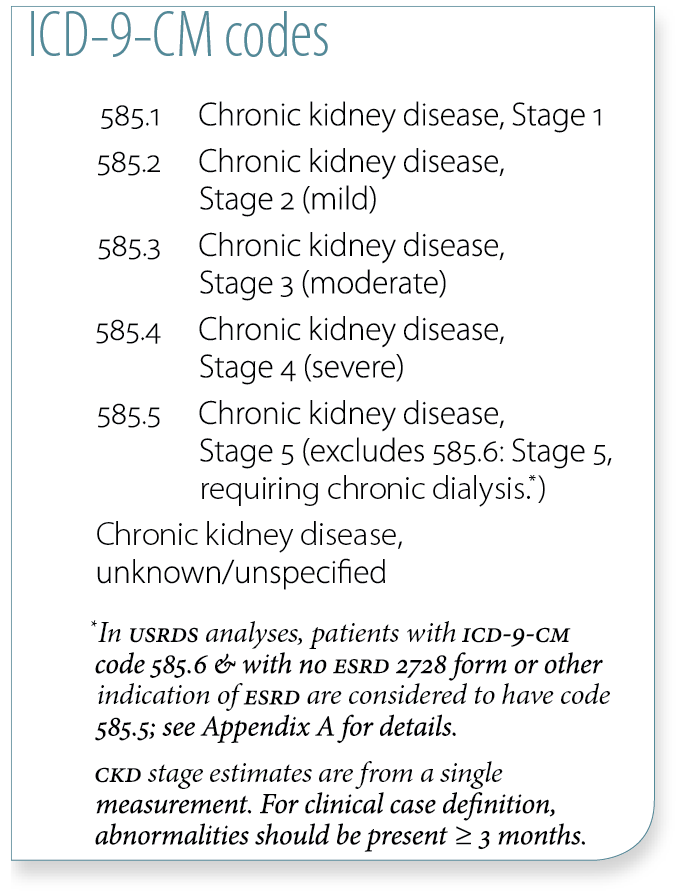 December 31, 2010 point prevalent Medicare enrollees, age 66 & older.
Patients with CHF who receive diagnostic testing, by CKD statusFigure 4.2 (volume 1)
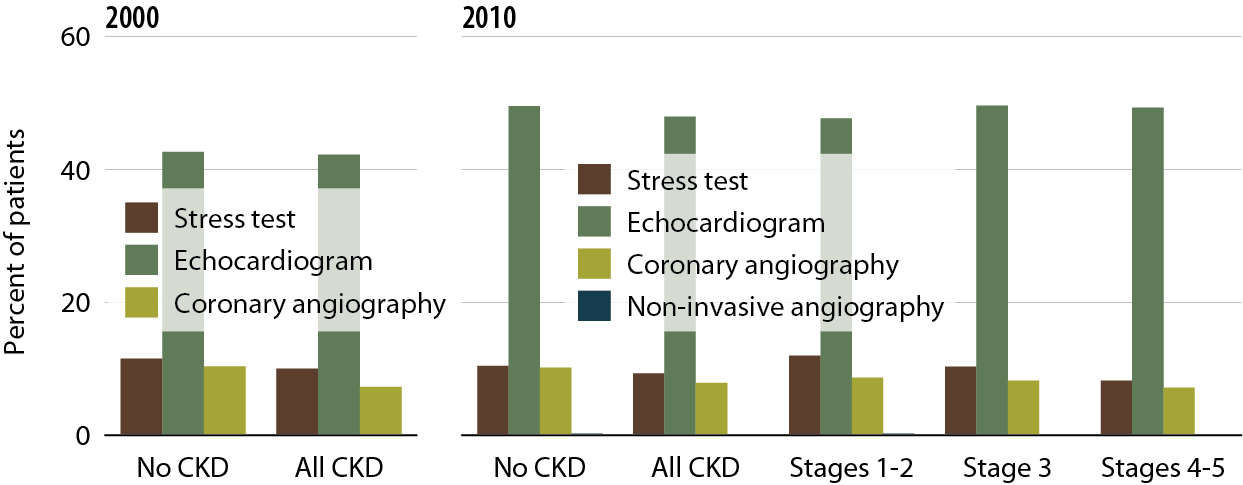 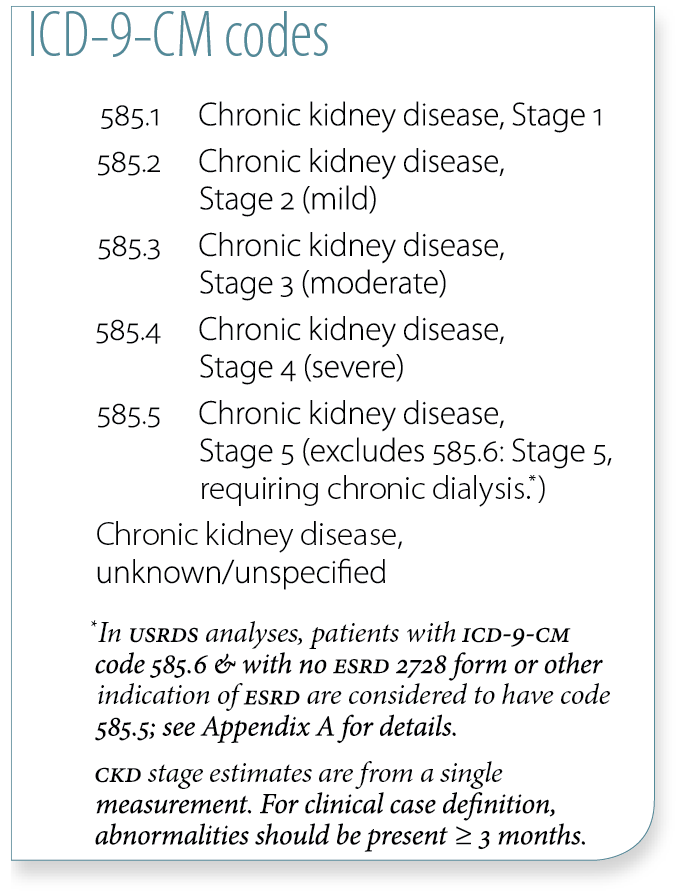 Jan. 1 pt. prev. Medicare pts. age 66 & older; first CHF diag. in 2000 or 2010
Rates of fatal & non-fatal AMI, by CKD statusFigure 4.3 (volume 1)
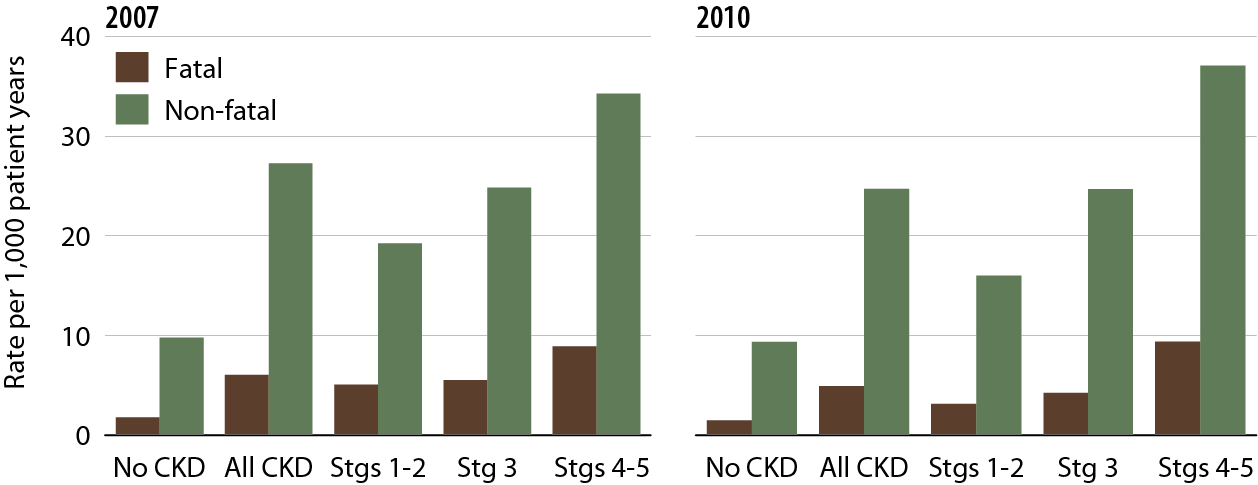 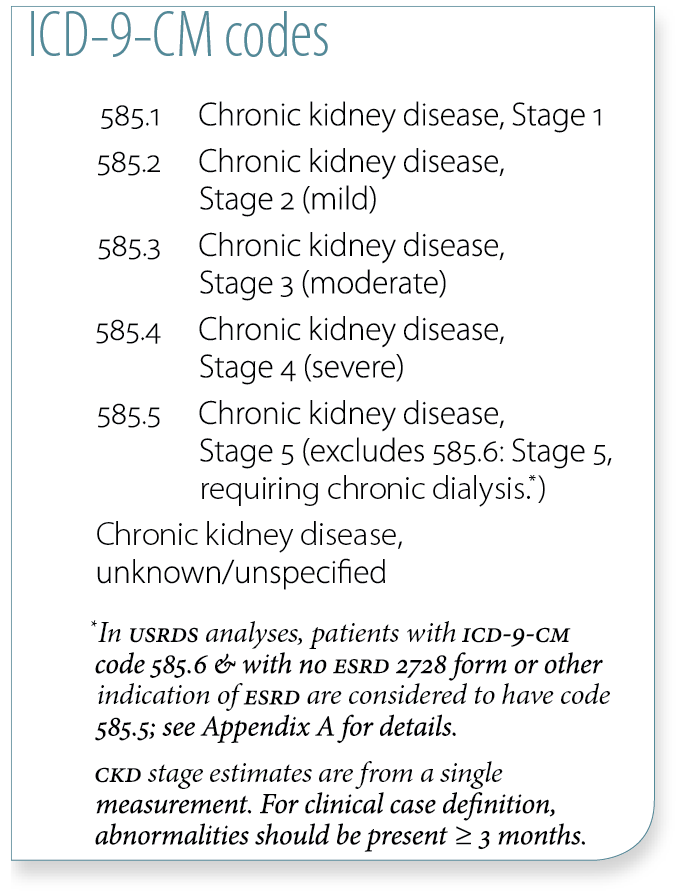 Jan. 1 pt. prev. Medicare pts. age 66 & older; first AMI event in 2007 or 2010
Probability of death following an AMI, by CKD status, 2010Figure 4.4 (volume 1)
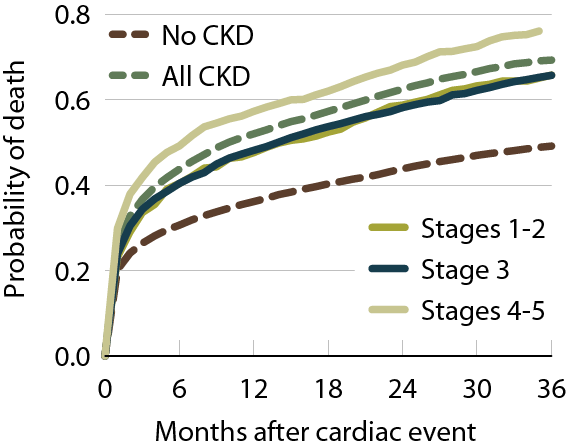 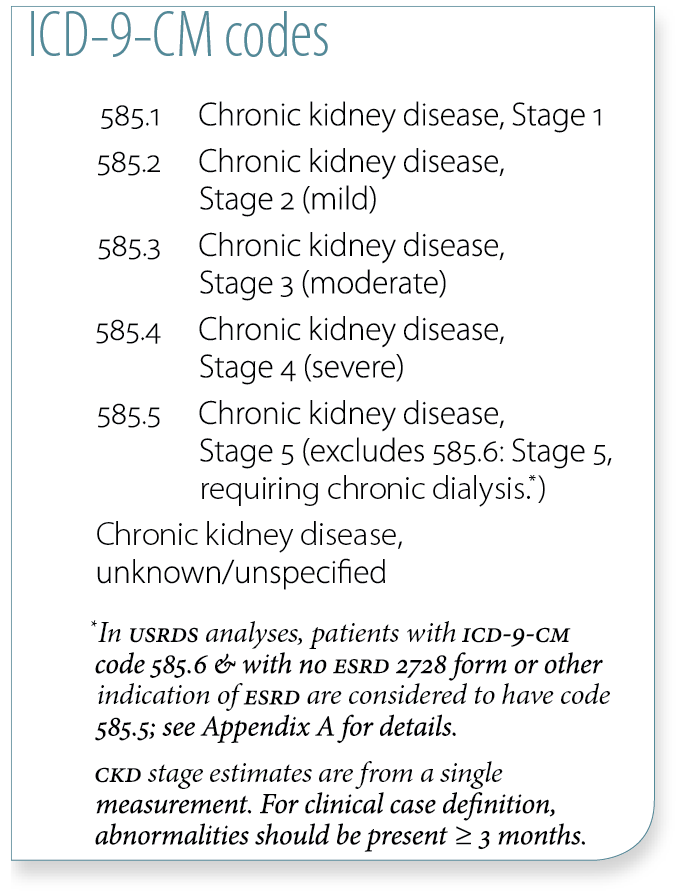 Jan. 1 pt. prev. Medicare pts. age 66 & older;  first CVD diag. in 2007–2008.
Probability of death following a CVA/TIA, by CKD statusFigure 4.5 (volume 1)
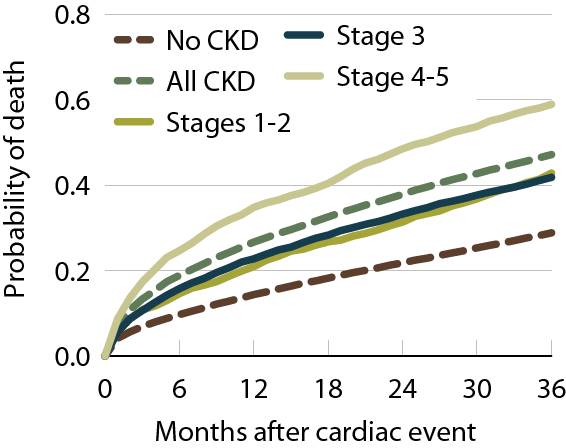 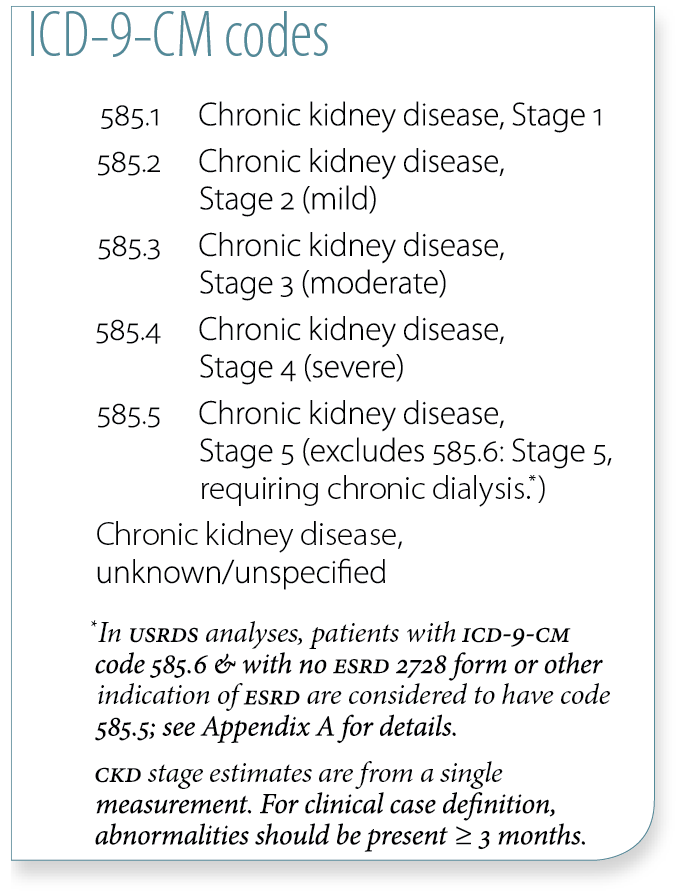 Jan. 1 pt. prev. Medicare pts. age 66 & older;  first CVD diag. in 2007–2008.
Probability of death following a diagnosis of CHF, by CKD status, 2010Figure 4.6 (volume 1)
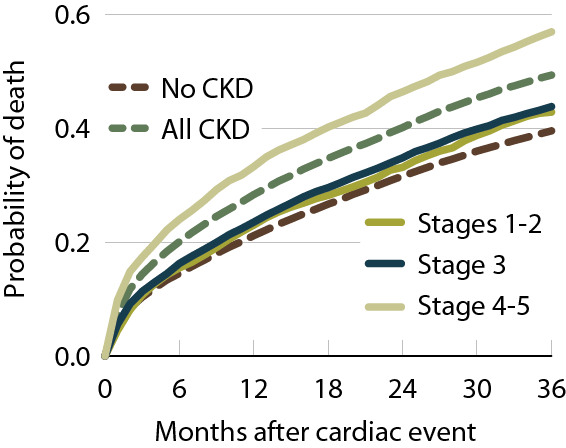 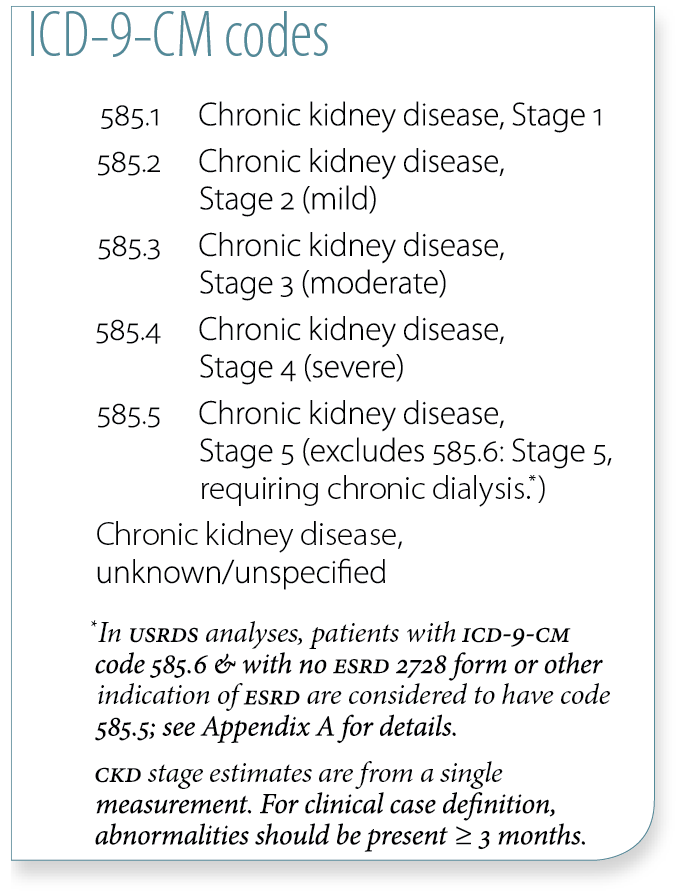 Jan. 1 pt. prev. Medicare pts. age 66 & older;  first CVD diag. in 2007–2008.
Probability of death following a CV procedure (PCI/CABG), by CKD status, 2010Figure 4.7 (volume 1)
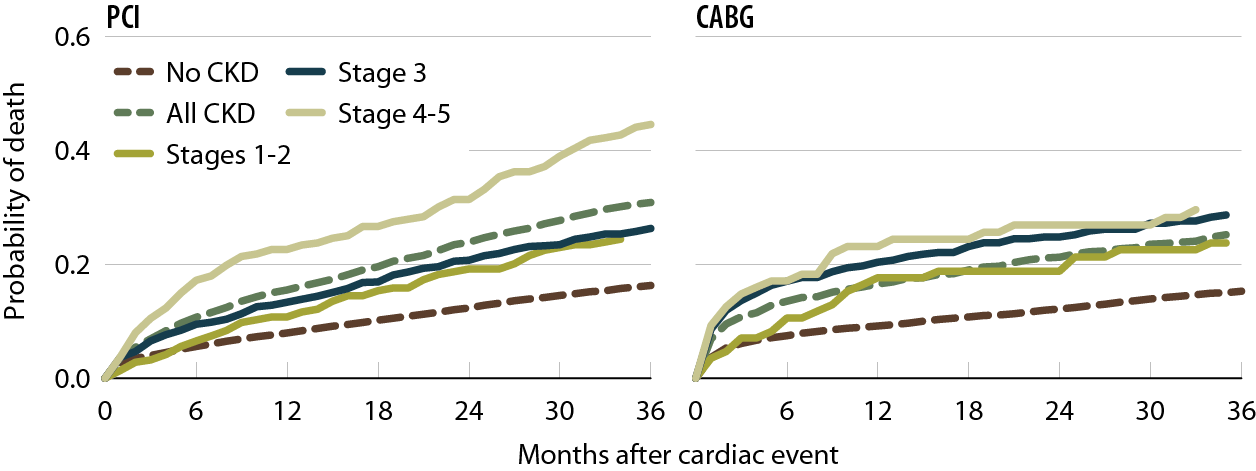 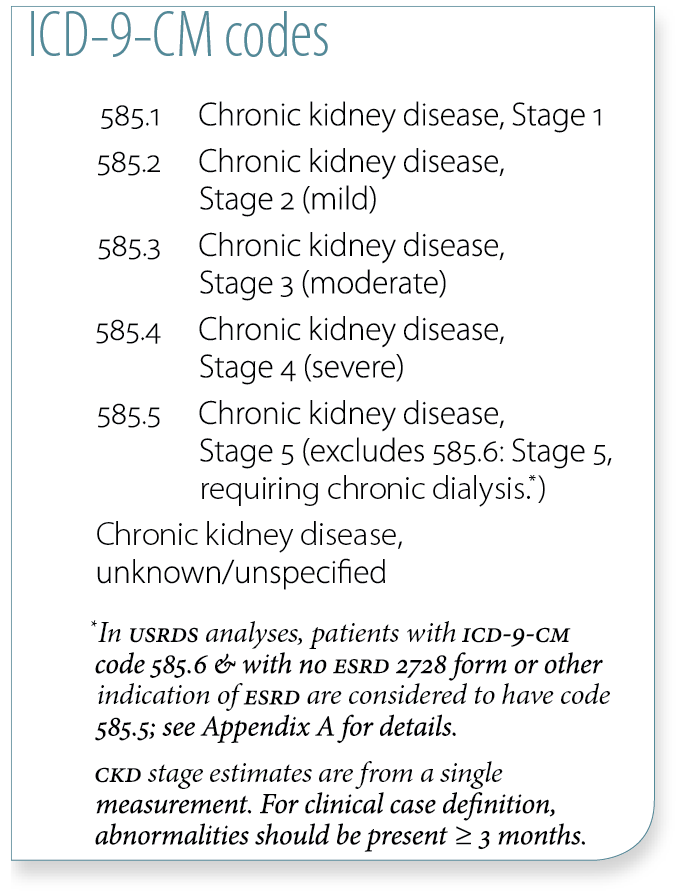 Jan. 1 pt. prev. Medicare pts. age 66 & older;  first CVD diag. in 2007–2008.
Cardiovascular disease & pharmacological interventions (row percent), by diagnosis & CKD stageTable 4.b (volume 1)
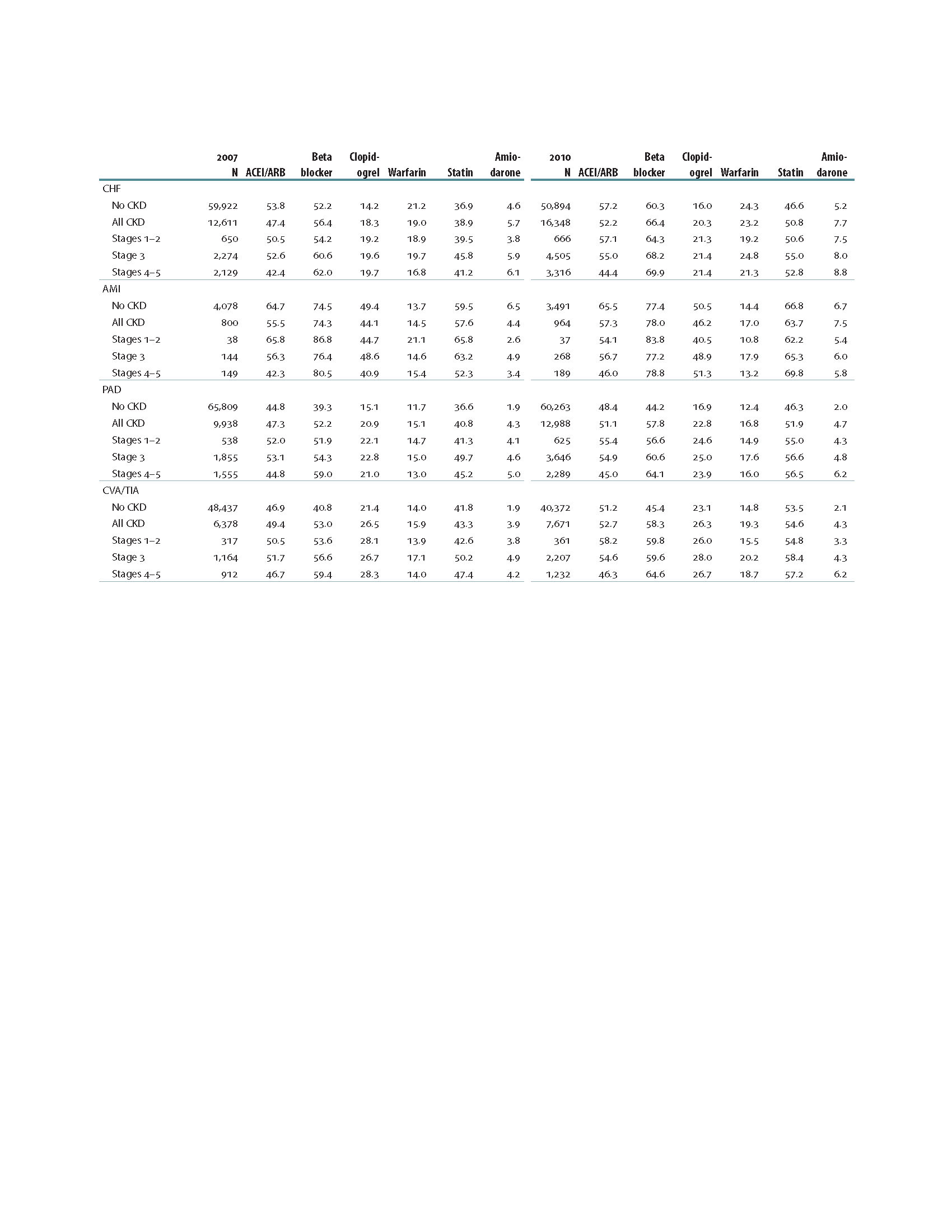 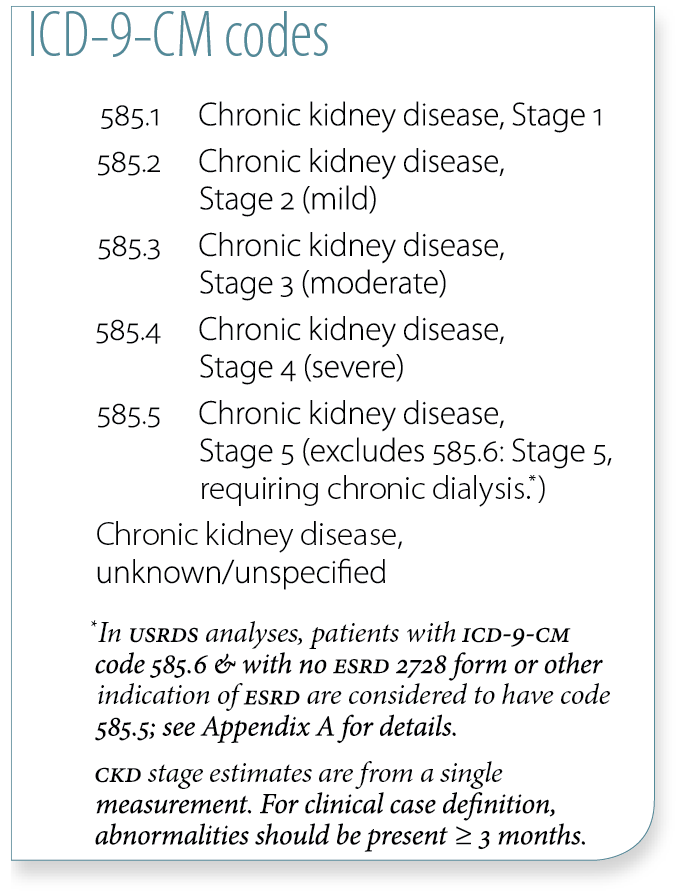 January 1 point prevalent Medicare patients with Medicare Parts A, B, & D enrollment.
Cardiovascular disease & pharmacological interventions (row percent), by diagnosis & CKD stageTable 4.b (continued, volume 1)
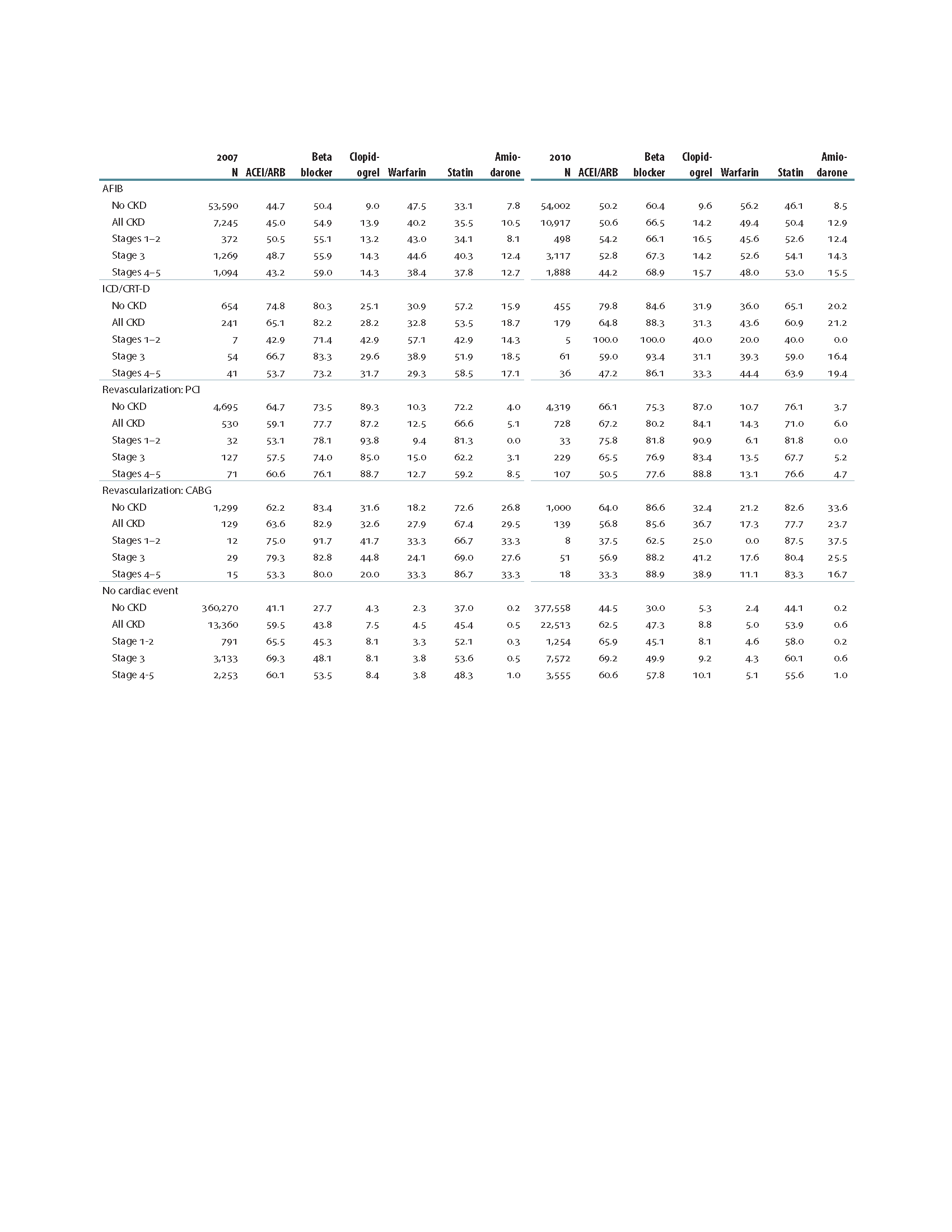 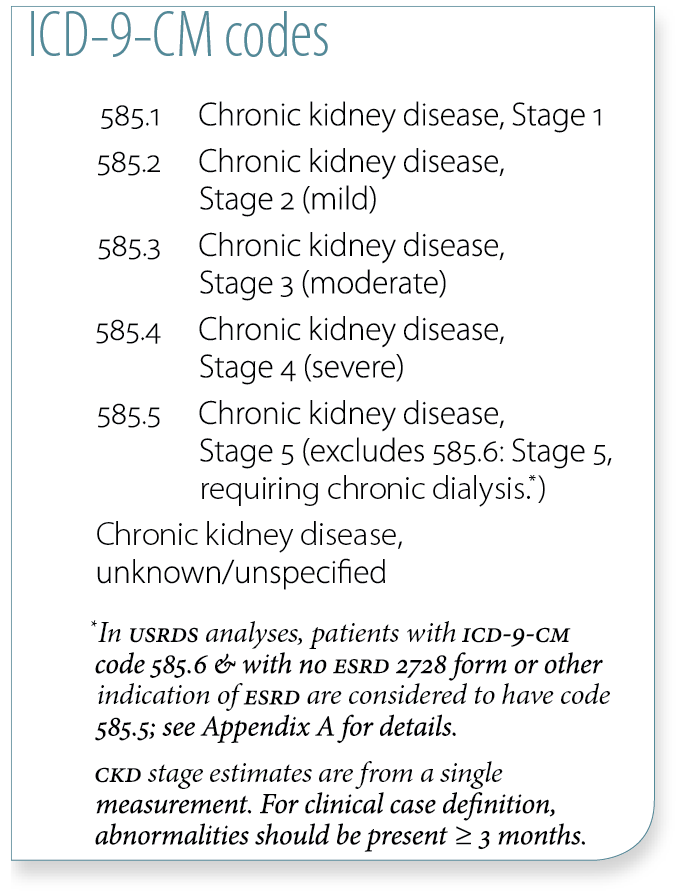 January 1 point prevalent Medicare patients with Medicare Parts A, b, & d enrollment.
Utilization of cardiac drugs, by drug class & CKD status, 2010Figure 4.8 (volume 1)
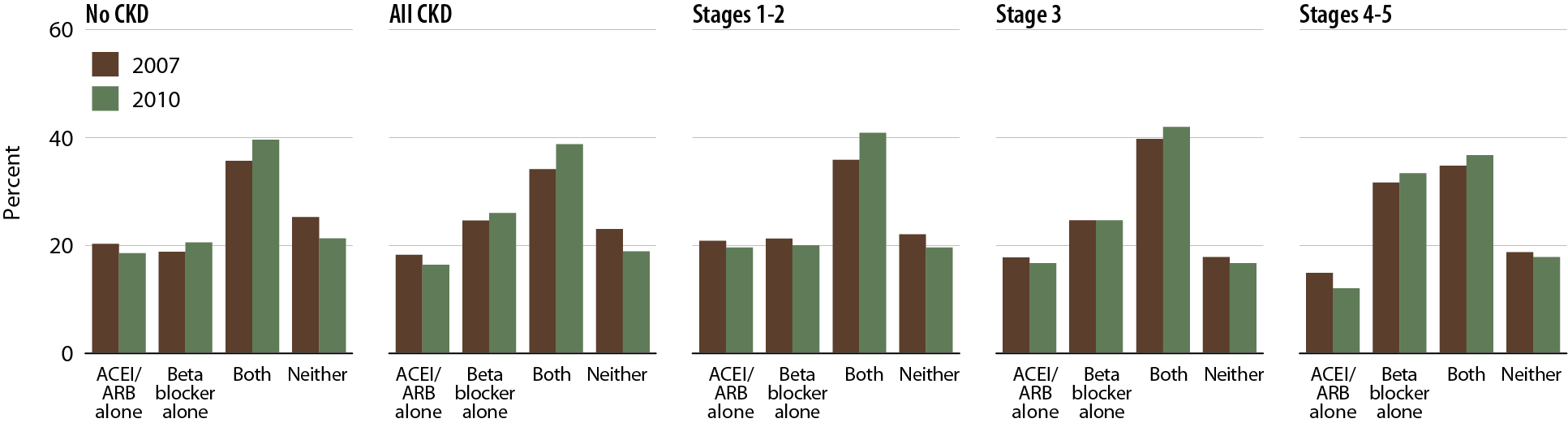 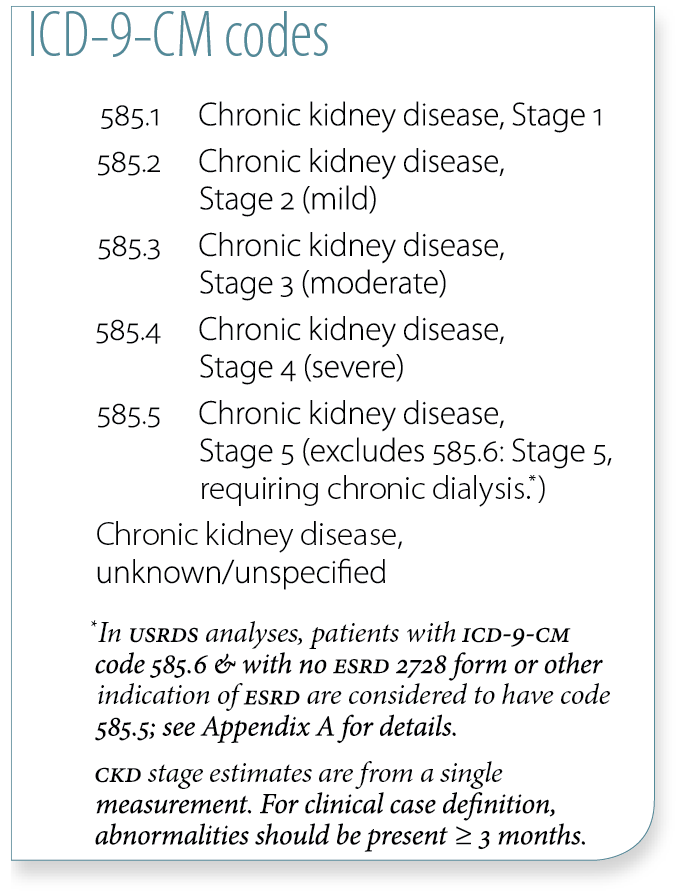 January 1 point prevalent patients with Medicare Parts A, B, & D enrollment, with a first diagnosis of CHF or MI in the year; patients with baseline disease are excluded.
Event-free & overall survival following a diagnosis of CHF, by CKD status & drug use, 2010Figure 4.9 (volume 1)
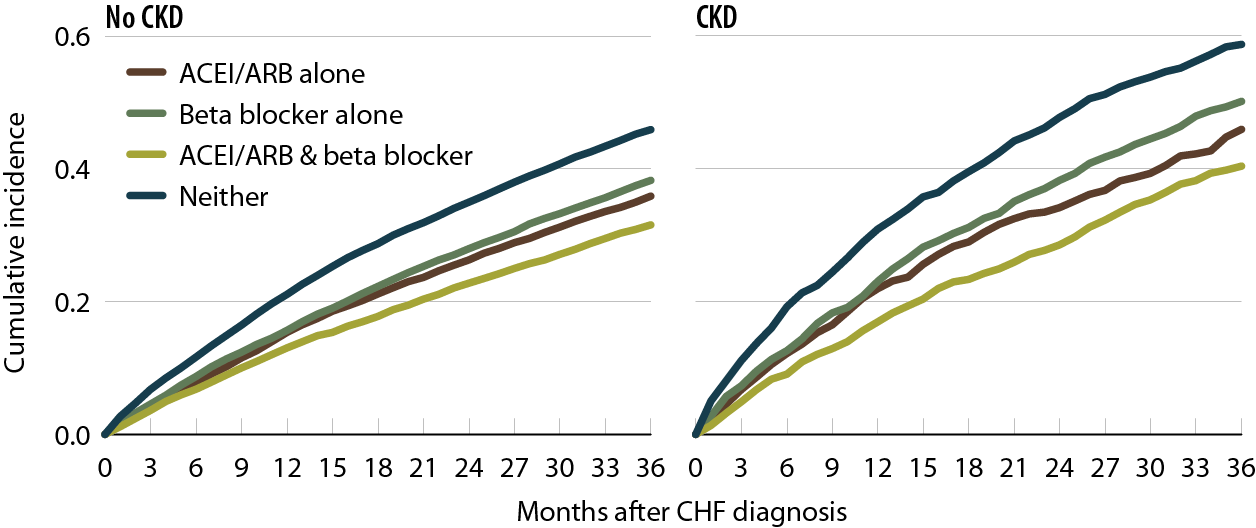 January 1 point prevalent patients with Medicare Parts A, B, & D enrollment, with a first diagnosis of CHF in the year; patients with baseline disease are excluded.
Event-free & overall survival  following an AMI, by CKD status & drug use, 2010Figure 4.10 (volume 1)
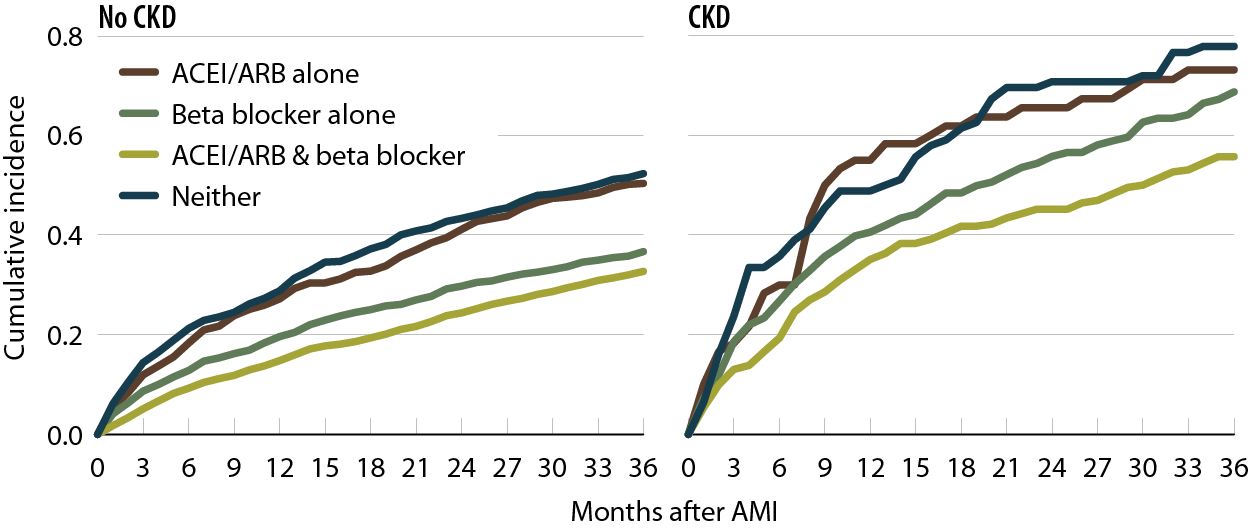 January 1 point prevalent patients with Medicare Parts A, B, & D enrollment, with a first diagnosis of MI in the year; patients with baseline disease are excluded.